PROGRAMAZIO GAI ERTAINAK
HORMA JARRAITZAILE SINPLE ETA OPTIMIZATUA
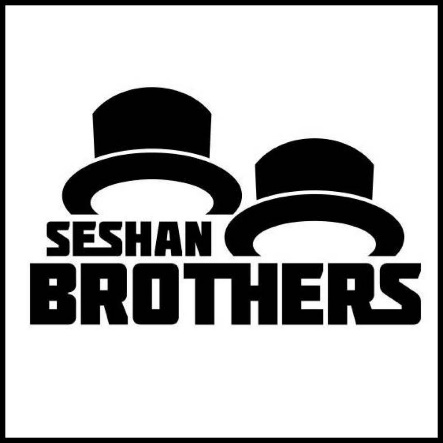 Helburuak
Ikasi ultrasoinu sentsorea erabiltzen hormak jarraitzeko

Ikasi kodea hobeagotzen

Aurrebaldintzak: Bukleak, etengailuak eta ultrasoinu sentsorea
Copytight © 2015 EV3Lessons.com, Last edit 7/06/2016
2
1. Erronka: Horma jarraitzaile sinplea
Erronka: Programa dezakezu programa bat errobot bat horma bat jarraitzen mantendu daitekeena (15cm-tara mantentzen beti) ultrasoinu sentsorea erabiltzen?  
1 URRATSA: Etengailu batean, eskuinera edo ezkerrerantz biratzen du hormatik hurbilago edo hurrunago badago.
2 URRATSA: Errepikatu dena bukle batean betiko (buklearen baldintza aldatu daiteke nahi izanez gero)
Ikusi ezazu bideo hau errobota zelan mugitu behar den ikusteko
Copytight © 2015 EV3Lessons.com, Last edit 7/06/2016
3
1 Erronkaren emaitza
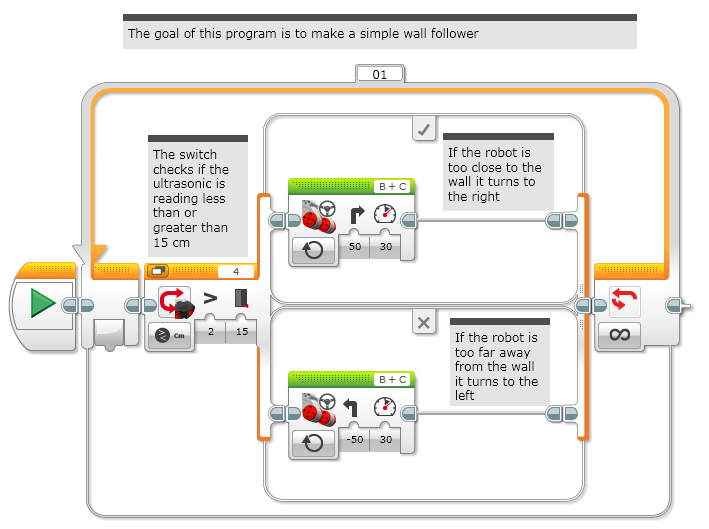 Copytight © 2015 EV3Lessons.com, Last edit 7/06/2016
4
2 Erronka: Kodea hobetzen
Horma jarraitzaile sinplearen kodea motela da eta errobota asko astintzen da.

Erronka: Pentsatu zelan egin errobotak horma jarraitzea era leun batean.

Laguntza: Aldatu biren angelua
Ikusi ezazu bideo hau errobota zelan mugitu behar den ikusteko

¿Nabaritu dezakezu desberdintasuna?
Copytight © 2015 EV3Lessons.com, Last edit 7/06/2016
5
2 Erronkaren emaitza
Copytight © 2015 EV3Lessons.com, Last edit 7/06/2016
6
Kredituak
Gai hau Sanjay Seshan-ek eta Arvind Seshan-ek egin zuten.

Gai gehiago aurkitu ahal dituzu www.ev3lessons.com webgunean.
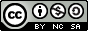 Lan hau Creative Commons Attribution-NonCommercial-ShareAlike 4.0 International License lizentziaren eraginaren azpian dago.
© 2016 EV3Lessons.com, Last edit 4/05/2015
7